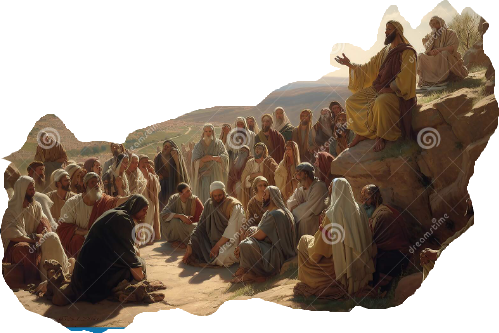 [Speaker Notes: Video game...unlock levels or people. After a time you have access to the complete game.
- When you bought the game, you bought the WHOLE game but you couldn't use all of it. There were barriers put in place to limit access but all barriers are temporary and designed to be overcome. This ensures that the entire game is accessible to everyone..e.eventually

We have been involved in Jesus' adding a level to the game of Eternity. He is installing a new kingdom and is Himself, stepping closer to reigning over all. 
His disciples are following him so he is explaining how this level works, How is Jesus' kingdom to operate. What are the laws, rules, stipulations and boundaries?
jesus have been describing suscessful followers (players) as 'poor in spirit',  sorrowful, gentle, hungering and thursting for righteousness, merciful, pure in heart, peacemakers and persecuted. 
It doesn't take much to believe that at some level, the disciples were asking OR thinking...'How is this played out in the world? These characteristics are antithetical to the world's view of success and power. 
In the vs. we are going to look at today, jesus will tell them what this looks like in thew world as well as how this 'level fits into previos levels]
Matthew 5:13–20 
“You are the salt of the earth; but if the salt has become tasteless, how can it be made salty again? It is no longer good for anything, except to be thrown out and trampled under foot by men. “You are the light of the world. A city set on a hill cannot be hidden; nor does anyone light a lamp and put it under a basket, but on the lampstand, and it gives light to all who are in the house. “Let your light shine before men in such a way that they may see your good works, and glorify your Father who is in heaven. “Do not think that I came to abolish the Law
or the Prophets; I did not come to abolish but to fulfill. “For truly I say to you, until heaven and earth pass away, not the smallest letter or stroke shall pass from the Law until all is accomplished. “Whoever then annuls one of the least of these commandments, and teaches others to do the same, shall be called least in the kingdom of heaven; but whoever keeps and teaches them, he shall be called great in the kingdom of heaven. “For I say to you that unless your righteousness surpasses that of the scribes and Pharisees, you will not enter the kingdom of heaven.” (NASB95)
[Speaker Notes: Jesus' disciples were new to this type of thinking and looked at life through the lens of the Old Covenant.
They could only understand what they were taught or knew about through their history. 
Throughout their time with Jesus, the idea of a NEW kingdom -present- but as yet incomplete elluded them. 
After Christ's death, when he appeared to them after his crucifixion, they were still puzzled.
Acts 1:6–8
So when they had come together, they were asking Him, saying, “Lord, is it at this time You are restoring the kingdom to Israel?” He said to them, “It is not for you to know times or epochs which the Father has fixed by His own authority; but you will receive power when the Holy Spirit has come upon you; and you shall be My witnesses both in Jerusalem, and in all Judea and Samaria, and even to the remotest part of the earth.”” (NASB95)

He has been calling them to be subjects in his kingdom, a kingdom that John had introduced to them with Jesus being the king. 
Being involved in the kingdom meant alos, being an ambassador for the kingdom.
We have a great picture of an ambassador filling his job in 2 Kings.
-Assyria has destroyed Israel and moving south through Judah
-Hezekiah tries to make a deal with Sennacherib by cutting alot of the precios=us metal from the temple and giving it to him as a peace offering.
The king takes the metals but sends an emmissary down to 'discuss' things with Judah...Not with Hezekiah but with the population!
The emmissary (RAV-sha-kah) responds in this way.
This is NOT an endorsement of WHAT he is advocating or WHO he is advocating for but it IS an endorsement for HOW he fulfills his duties as an ambassador.

2 Kings 18:19–35
Then Rabshakeh said to them, “Say now to Hezekiah, ‘Thus says the great king, the king of Assyria, “What is this confidence that you have? “You say (but they are only empty words), ‘I have counsel and strength for the war.’ Now on whom do you rely, that you have rebelled against me? “Now behold, you rely on the staff of this crushed reed, even on Egypt; on which if a man leans, it will go into his hand and pierce it. So is Pharaoh king of Egypt to all who rely on him. “But if you say to me, ‘We trust in the LORD our God,’ is it not He whose high places and whose altars Hezekiah has taken away, and has said to Judah and to Jerusalem, ‘You shall worship before this altar in Jerusalem’? “Now therefore, come, make a bargain with my master the king of Assyria, and I will give you two thousand horses, if you are able on your part to set riders on them. “How then can you repulse one official of the least of my master’s servants, and rely on Egypt for chariots and for horsemen? “Have I now come up without the LORD’S approval against this place to destroy it? The LORD said to me, ‘Go up against this land and destroy it.’ ” ’ ” Then Eliakim the son of Hilkiah, and Shebnah and Joah, said to Rabshakeh, “Speak now to your servants in Aramaic, for we understand it; and do not speak with us in Judean in the hearing of the people who are on the wall.” But Rabshakeh said to them, “Has my master sent me only to your master and to you to speak these words, and not to the men who sit on the wall, doomed to eat their own dung and drink their own urine with you?” Then Rabshakeh stood and cried with a loud voice in Judean, saying, “Hear the word of the great king, the king of Assyria. “Thus says the king, ‘Do not let Hezekiah deceive you, for he will not be able to deliver you from my hand; nor let Hezekiah make you trust in the LORD, saying, “The LORD will surely deliver us, and this city will not be given into the hand of the king of Assyria.” ‘Do not listen to Hezekiah, for thus says the king of Assyria, “Make your peace with me and come out to me, and eat each of his vine and each of his fig tree and drink each of the waters of his own cistern, until I come and take you away to a land like your own land, a land of grain and new wine, a land of bread and vineyards, a land of olive trees and honey, that you may live and not die.” But do not listen to Hezekiah when he misleads you, saying, “The LORD will deliver us.” ‘Has any one of the gods of the nations delivered his land from the hand of the king of Assyria? ‘Where are the gods of Hamath and Arpad? Where are the gods of Sepharvaim, Hena and Ivvah? Have they delivered Samaria from my hand? ‘Who among all the gods of the lands have delivered their land from my hand, that the LORD should deliver Jerusalem from my hand?’ ”” (NASB95)

Rav-sha-ka;
goes INTO enemy territory
declares the futility of their present course
Announces a better way through new leadership and entrance into another...better kingdom
proclaiming the superiority of His king over any other kings OR GODS!

Jesus had told his followers how they ought to act.
Now he is telling them WHY they are to act this way.
He is calling them to be 'salt and light']
Salt and Light
	Salt properties;
		-flavor enhancer
		-fertilizer
		-preservative
		- if terribly impure, used to harden roofs and prevent                               		   leaks
(sidebar; Salt CANNOT loose its saltiness though it CAN be used for ignoble purposes)
[Speaker Notes: Look at Salt. What connection is Jesus trying to make?
How are they supposed to be 'salt in the world”'?

Some would say Believers being salt would mean to 'bring out the best' in living and in people. But this does NOT line up with a king who is declaring that the world's present situation is untennable people are far from secure. Things need to change. Heis not interested in our making peole comfortable by showing them how 'good'  things are.

Salt is also used as a fertilizer but we won't go there. Salt as a fertilize was used in extremely small amounts and only in specific circumstances

Salt is also a well known preservative and staves off disease, and mold in processing food now for comsumption later
This is the picture Jesus is trying to paint. Jesus is calling his disciples to be preservatives.. to stop the growth of evil and wickedness in the world and in their own lives.

Lastly, Jesus, in discussing salt says; “if the salt has become tasteless, how can it be made salty again? It is no longer good for anything, except to be thrown out and trampled under foot by men.” Within this statement, some would have you believe that those who were once salt can lose their saltiness and be cast out but what Jesus IS saying is that the less productive salt- the salt with an overwhelming amount of impurities will also have a use. It may not be the most glamourous but it is usefull and necessary just the same.
Impure salt was actually thrown on the roof of their homes to help harden the groung up there and keep it from cracking in the arid weather.]
Salt and Light
	Light properties;
		-illumens path
		-wards off evil
		-symbol of purity
[Speaker Notes: Then Jesus compared his followers to light

Light is useful to guide one's steps in the darkness.
David declared God's word to have these same qualities in PS.119
Your word is a lamp to my feet And a light to my path.
As followers of Jesus we are called to be a light both showing the way and leading the way.

Light ALSO guards against evil...minimizizing the effects of darkness on those who remain in the light.
Paperboy delivering papers in the dark. Sometimes took a flashlight...not so much to find my path but to locate dogs.

He goes on to specify...
The Light we are to reflect is NOT to be hidden but to be broadcast as a city on a hill reflects in the last rays of the evening sun, we are to reflect the sun 'as long as it is day' to those around us]
Salt and Light
John 17:14–19
“I have given them Your word; and the world has hated them, because they are not of the world, even as I am not of the world. “I do not ask You to take them out of the world, but to keep them from the evil one. “They are not of the world, even as I am not of the world. “Sanctify them in the truth; Your word is truth. “As You sent Me into the world, I also have sent them into the world. “For their sakes I sanctify Myself, that they themselves also may be sanctified in truth.” (NASB95)
[Speaker Notes: How are we to be salt and light? what does that mean?
Salt, sitting in a bag or in a salt shaker is not doing anyone any good.
Notice that BOTH of these characteristics SALT and LIGHT are to be ACTIVE and VISIBLE IN THE WORLD.
READ

We are to be salt and light NOT just at home but in our community and where we work, shop, dine out or golf!
It includes but doesn't end 'in the home'.  Our light, our saltiness is to be evident BEFORE ALL MEN.
We should not be picking and choosing when to be salt or light. 

It means consistently living out the Kingdom norms. We were introduced to them in the beatitudes. Jesus will give additional examples in the upcoming sections.
This also includes prayer.
John Stott says;“I beg you not to dismiss this as a pious platitude, the Christian’s first duty toward society and its leaders is to pray for them.”

 In living out the principles of Jesus present and coming Kingdom, we WILL have an effect on the “Kingdom of this world'
We WILL slow the advance of the Kingdom of this world (Satan's reign) we will also act as a lightouse- a guide for people to look to.
Lighthouse to promote a safe passage way as well as a warning of near destruction (Lighthouse).
 We should live TRUE lives that exhibit these characteristics no matter where or with who.

Many of us look at the world like it is already gone and we think we have no power.
By being salt and light we have a powerful influence
If we exhibit the characteristics of the beatitudes in our lives we WILL be salt and Light. We WILL be different...by design. We will ALSO, bring glory to God in obedience and in reflecting a portion of His character to the worlde.]
In Relation to the Law
 Matthew 9:11–13 
When the Pharisees saw this, they said to His disciples, “Why is your Teacher eating with the tax collectors and sinners?” But when Jesus heard this, He said, “It is not those who are healthy who need a physician, but those who are sick. “But go and learn what this means: ‘I desire compassion, and not sacrifice,’ for I did not come to call the righteous, but sinners.”” (NASB95)
[Speaker Notes: Then we come to vs. 17-20 of Matt. 5 and Jesus' relation to “The Law”or “The Law and the Prophets” the OC writings.
Matthew 5:17–18
“Do not think that I came to abolish the Law or the Prophets; I did not come to abolish but to fulfill. “For truly I say to you, until heaven and earth pass away, not the smallest letter or stroke shall pass from the Law until all is accomplished.” (NASB95)

When we come to this section we MUST come from a proper perspective.
Many people come to this section and ask: 'How does the law impact Jesus?' The question should be, 'How does Jesus impact the Law?' In what sense does he fulfill it?
The Pharisees didn't understand it nor did his followers

Some schools of thought. 
1. Jesus came to fulfill the law= to establish it and conform to it and to bey it. (some would say he came only to fulfill the 'moral' law)
	-the relationship Jesus is making HERE is between his TEACHING and the teachings found in the OC not in his actions.
2. Jesus came to fulfill the law= he came to provide the law it's fuller meaning...raising it's standards
	- this view ignores Jesus claim that not a jot or tittle will be changed. In the next verses he already is meaning/standard.  AND he does for example, in redefining things like 'righteous'

READ 
3. Jesus came to fulfill the law= to bring it to completion-to realization.

The OC is like the plans for the boat. just the outlines and placeholders, further along we get a picture of a completed boat. It's still not a boat but it represents the boat in some aspects just as the law and prophets fill in the blanks But is is only when we OWN the boat that we see the palns fulfilled.


All of the Law and the Prophets POINT to Jesus and he came to fulfill them.

	in Matt. alone Matt. uses; “This happened to fulfill what was written...” over 7 times)]
In Relation to the Law
 1 Corinthians 15:22–24
For as in Adam all die, so also in Christ all will be made alive. But each in his own order: Christ the first fruits, after that those who are Christ’s at His coming, then comes the end, when He hands over the kingdom to the God and Father, when He has abolished all rule and all authority and power.” (NASB95)
[Speaker Notes: This does not stop at Jesus death on the cross but includes everything up to and including the completion of the establishing of Jesus as king and the completion of his kingdom that takes place at His return.
READ

Jesus HAD COME as king then. He remains king still. 
John 18:36
Jesus answered, “My kingdom is not of this world. If My kingdom were of this world, then My servants would be fighting so that I would not be handed over to the Jews; but as it is, My kingdom is not of this realm.”” (NASB95)
His Kingdom is also now or 'at hand'. 

Now but not yet.]
In Relation to the Law
19      “Whoever then annuls one of the least of these commandments, and teaches others to do the same, shall be called least in the kingdom of heaven; but whoever keeps and teaches them, he shall be called great in the kingdom of heaven.
“You have heard it said...but I tell you”
[Speaker Notes: Jesus then says in vs. 18'“Whoever then annuls one of the least of these commandments, and teaches others to do the same, shall be called least in the kingdom of heaven; but whoever keeps and teaches them, he shall be called great in the kingdom of heaven.”

What commands is he talking about?
Remember, the entire Law and prophets are not scrapped by Jesus coming but they are fulfilled.

Hebrews 10:1
For the Law, since it has only a shadow of the good things to come and not the very form of things, can never, by the same sacrifices which they offer continually year by year, make perfect those who draw near.” (NASB95) 

The Law and prophets...All the Old Testament pointed forward to Jesus and he, in fulfilling it establishes what conforming to his word, his commands looks like. 
Beginning in Vs 21 of Matt. 5,  he will begins to identify these with the phrase “You have heard it said...but I tell you.”
As Jesus concluded his teaching...the end of his 'sermon',  it says in Matt. 7:28,29     When Jesus had finished these words, the crowds were amazed at His teaching;
 for He was teaching them as one having authority, and not as their scribes]
In Relation to the Law
Hebrews 10:8–9
After saying above, “SACRIFICES AND OFFERINGS AND WHOLE BURNT OFFERINGS AND sacrifices FOR SIN YOU HAVE NOT DESIRED, NOR HAVE YOU TAKEN PLEASURE in them” (which are offered according to the Law), then He said, “BEHOLD, I HAVE COME TO DO YOUR WILL.” He takes away the first in order to establish the second.” (NASB95)
[Speaker Notes: He comes to fulfil the old covenant and is establishing the new covenant kingdom under his kingship following his rules, laws and precepts. A kingdom without end.   
HIS teachings are the teaching which the entire Law and prophets point to and are to be obeyed.]
In Relation to the Law
Matthew 5:20
“For I say to you that unless your righteousness surpasses that of the scribes and Pharisees, you will not enter the kingdom of heaven.” (NASB95)
[Speaker Notes: Here is a statement of fact.
This is a non-negotiable.
The kingdom of heaven is availble NOW. 
Jesus says just a little later in 5:48, Therefore you are to be perfect, as your heavenly Father is perfect.
At this time, Jesus does not go into any depth of how to attain that righteousness except that we MUST have it to enter into his kingdom now and be able to rejoice in its completion @ the end of the age.

This does not mean they were at an impass though, God had earlier and in diverse ways, provided them the answer to their questions about this righteousness.
Example;
Isaiah 61:1-3 
The Servant of the Lord speaks and says;
Isaiah 61:1–3
The Spirit of the Lord GOD is upon me, Because the LORD has anointed me To bring good news to the afflicted; He has sent me to bind up the brokenhearted, To proclaim liberty to captives And freedom to prisoners; To proclaim the favorable year of the LORD And the day of vengeance of our God; To comfort all who mourn, To grant those who mourn in Zion, Giving them a garland instead of ashes, The oil of gladness instead of mourning, The mantle of praise instead of a spirit of fainting. So they will be called oaks of righteousness, The planting of the LORD, that He may be glorified.” (NASB95)

This is a righteousness that cannot be manufactured but must be given. The Servant of the Lord was goinf to make it available.
The Servant of the Lord HAS made it available...as we continue to see Scripture fulfilled from Isiah's day to Matthews and from Matthew's day to present. We have god making it plain that His servant has complete his earthly mission of redemption and securing the nescessary righteousness for ALL his peple...His Israel.]